Control flow
Week 1, Day 4
Announcements
ATTENDANCE has been delayed
If you have any problems, talk to the ICT Office
Culture Class every Wednesday
Friday – QUIZ!
Friday – 4PM Mr. Yim’s Speech
If you want hubo files, please bring a usb
Review - Functions
Functions are a series of steps to accomplish a certain task
A block of organized, reusable code for a single action
Example of a function:
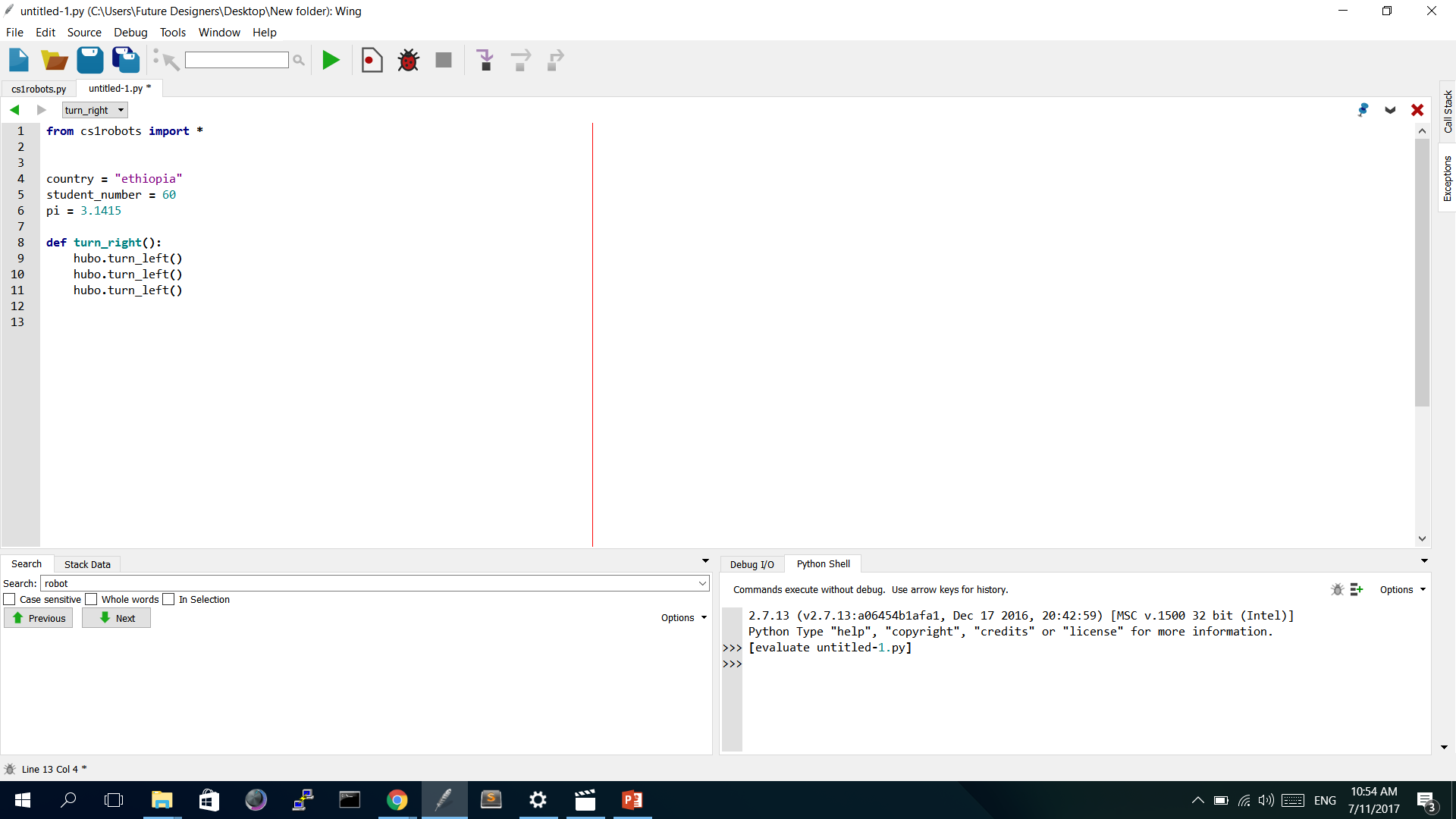 Function Parameters
However, what if we want to make hubo move different number of times?
Parameters are a variable in method definition
Parameters
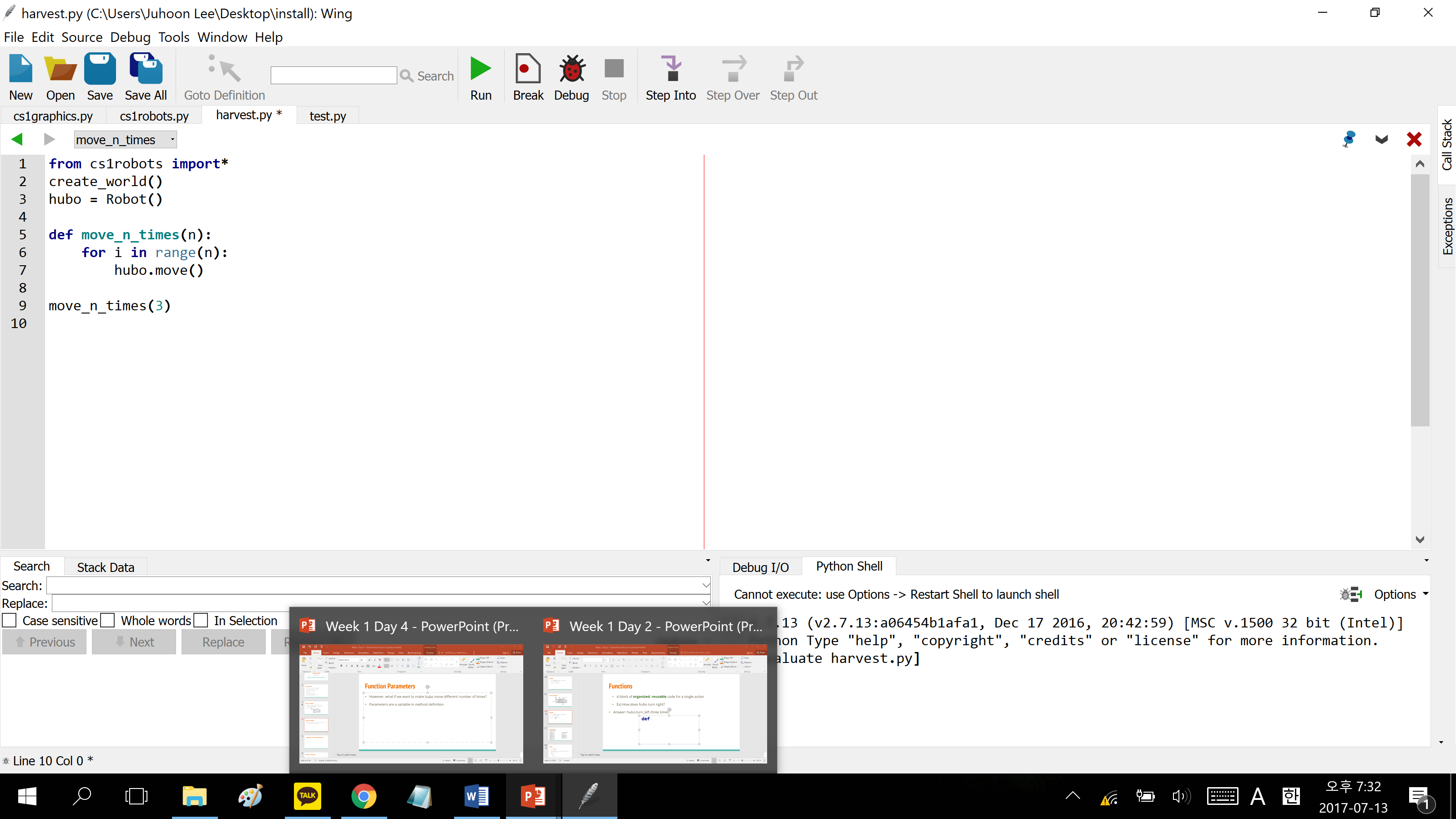 Simplification of a Task using Parameters
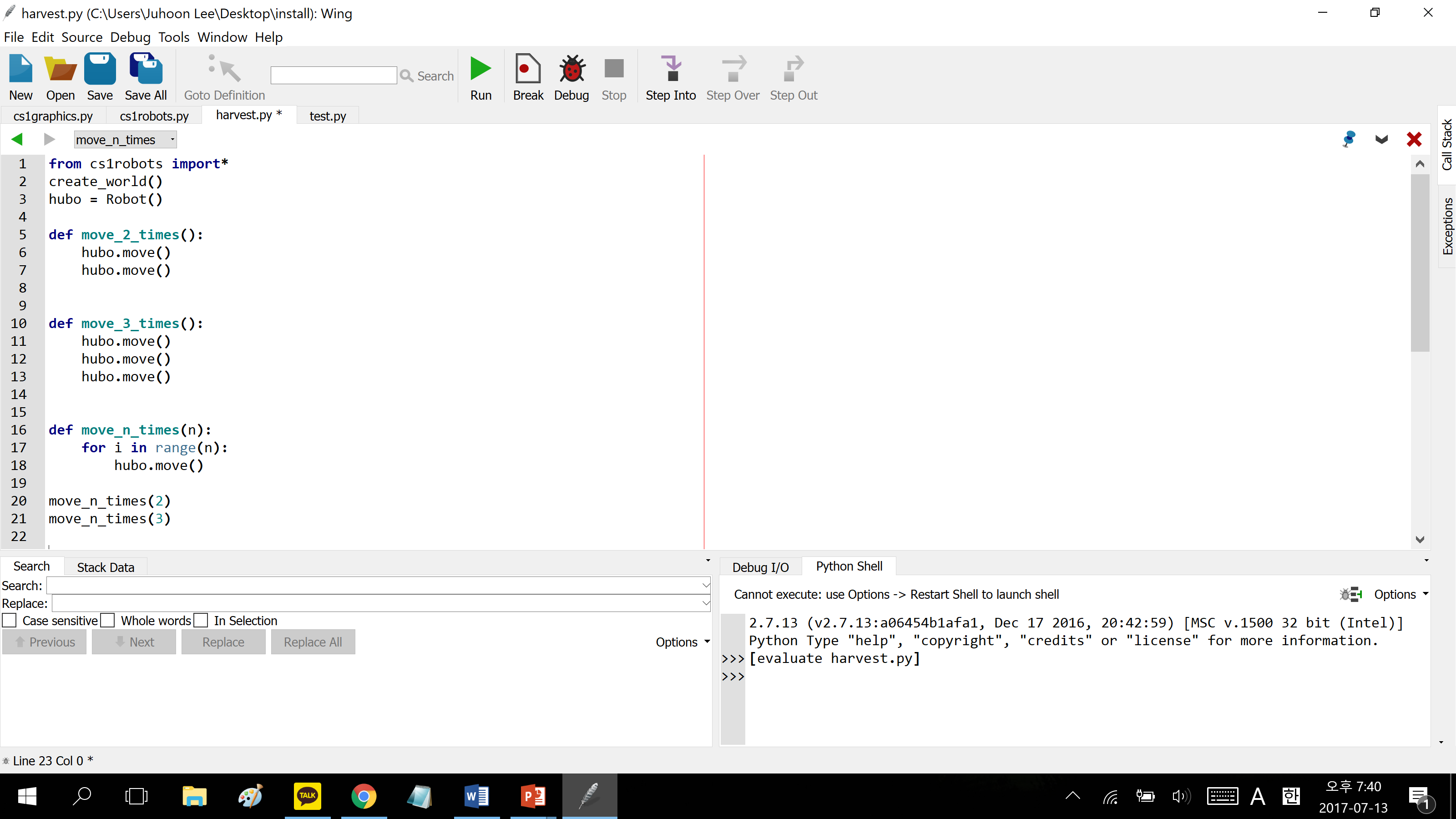 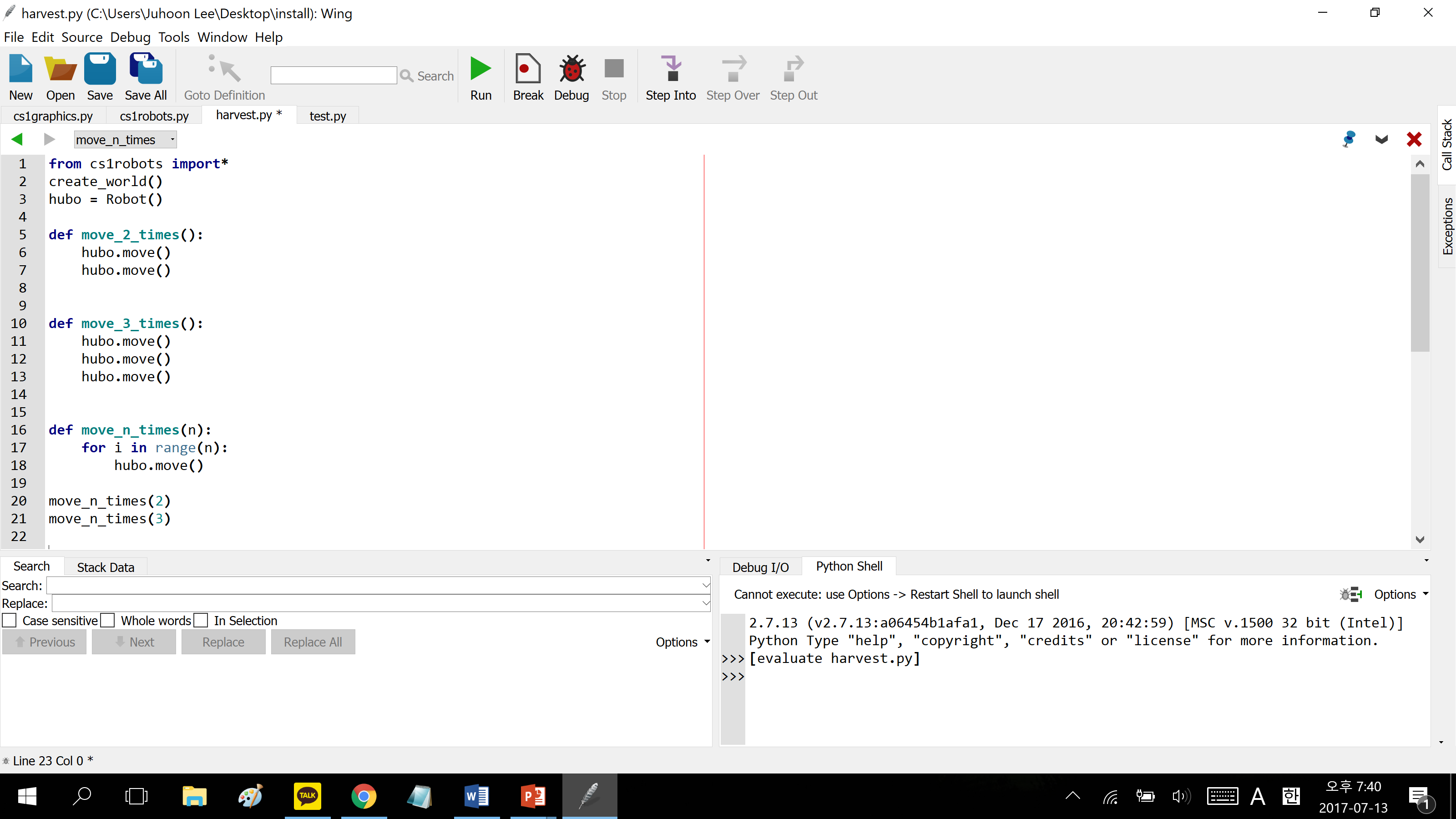 Parameter vs Argument
Parameter
The formal variable as part of the definition
Argument
The actual values you put in the function
Parameters
Arguments
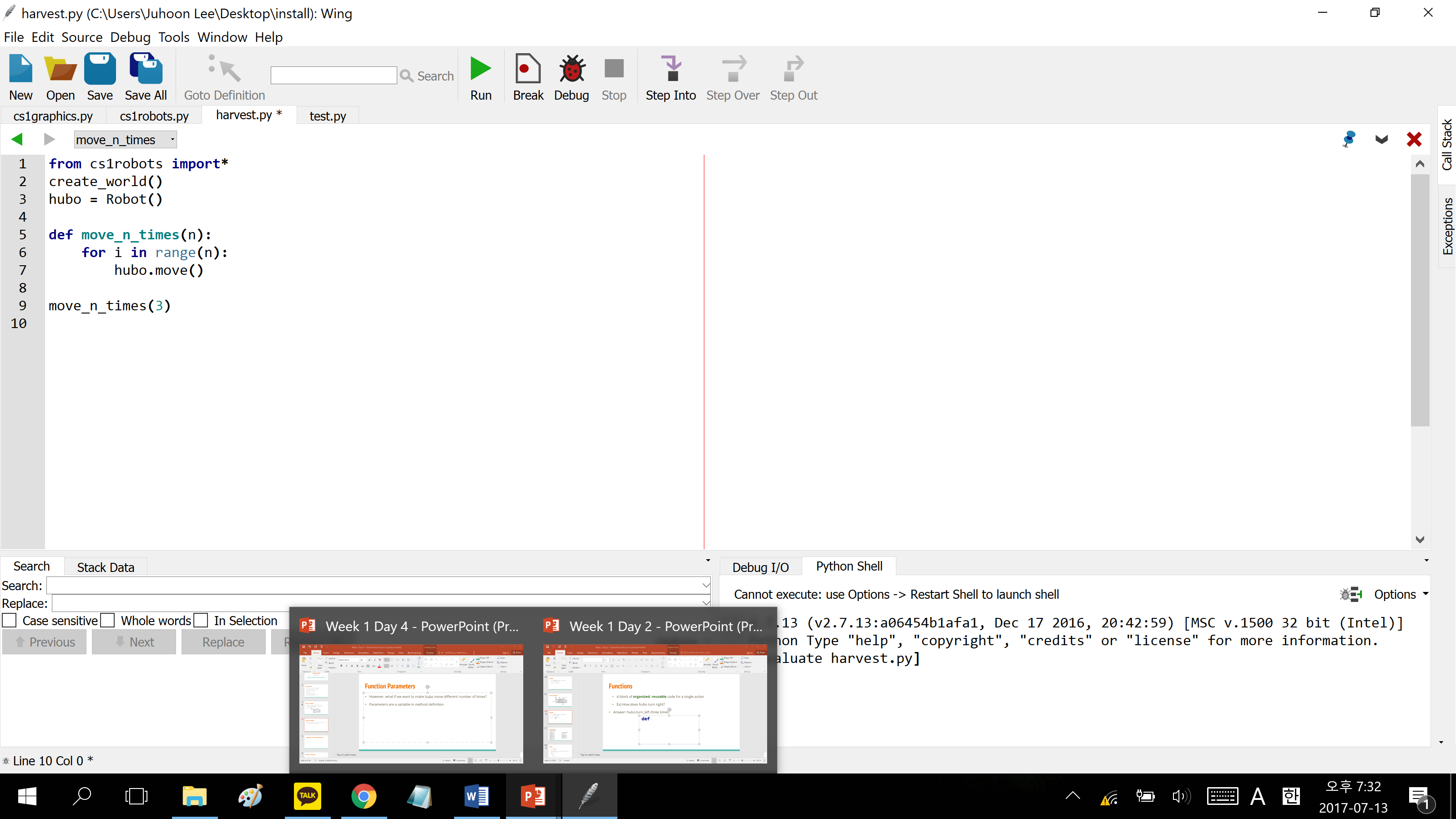 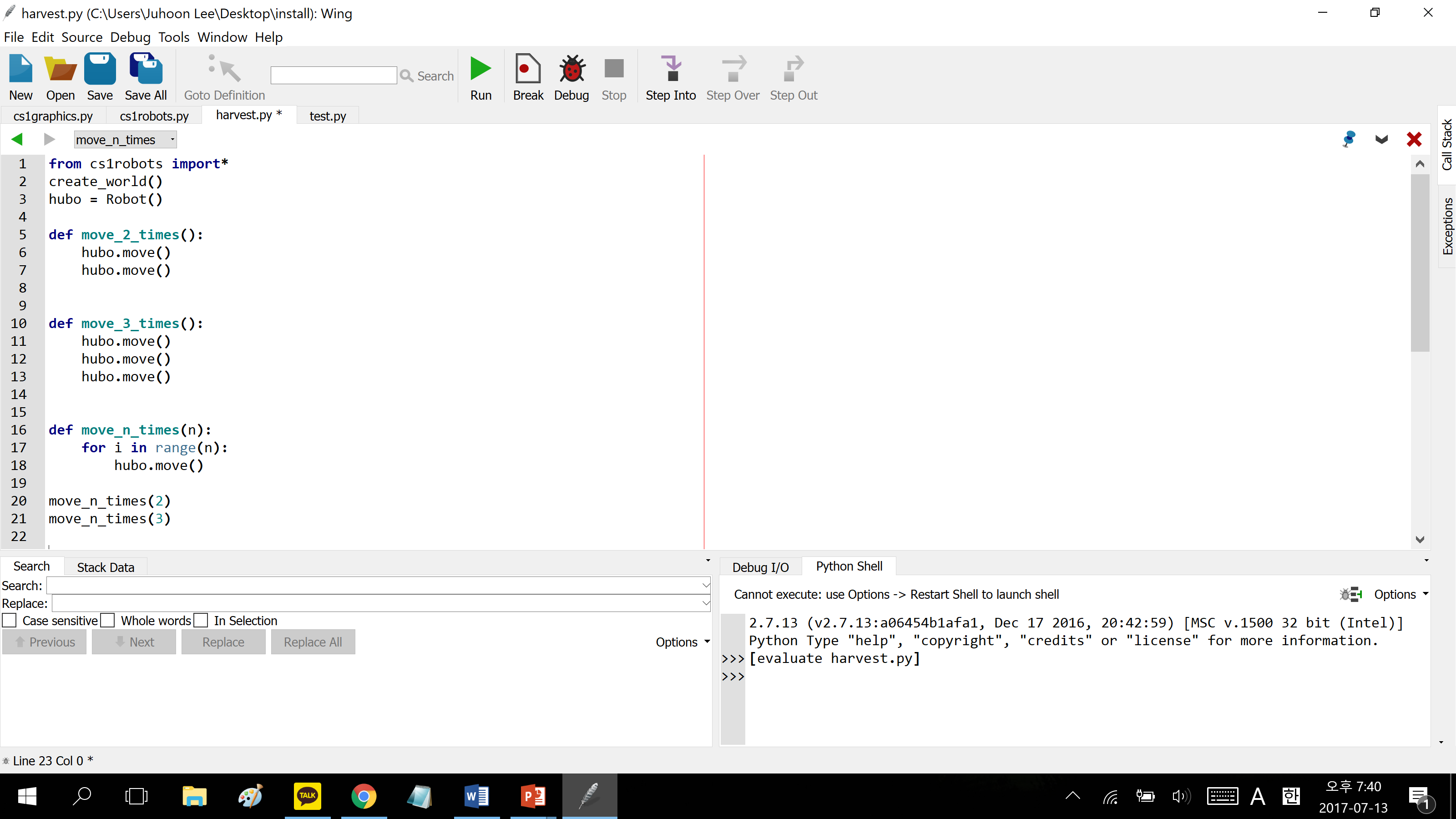 Review- Data Types
Numbers
Strings
Booleans
Review- Variables
We can use variables to store objects.
Assignment
Naming rules
special rules: cannot use def, if, else, while, for, True, False.
Letters, digits, underscores(_). 
First character should not be a digit.
Case-sensitive.
Review- Conditionals
Often a program must make a decision depending on the environment.
We used if, else, elif.
if(it rains):
 Hubo.study()
elif(it snows):
            Hubo.sleep()
elif(it is windy):
            Hubo.watch_tv()
else:
Hubo.dance()
Review- Boolean Expressions
Expression that evaluates to True or False.
New operators:
<=, >=, ==,  !=, < , > 
All these return True or False.
Don’t confuse with =
Review- Hubo Using conditionals
hubo.move()
If hubo.on_beeper():
hubo.pick_beeper()
def move_and_pick():
hubo.move()
if hubo.on_beeper():
hubo.pick_beeper()
Review- Hubo using conditionals
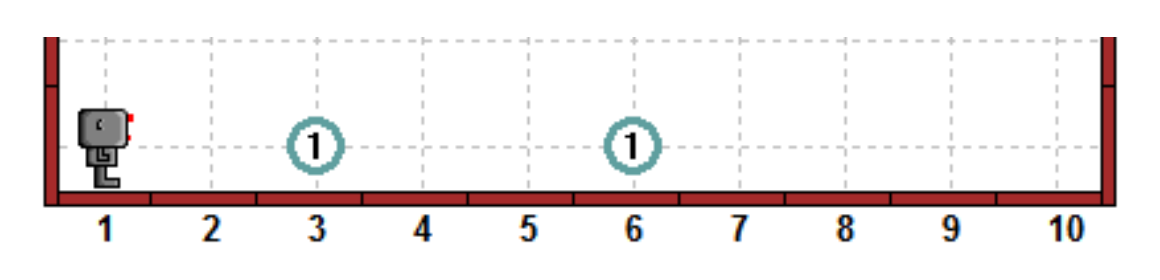 Newer solution:
hubo.move_and_pick()
X 9
Review- Hubo using conditionals
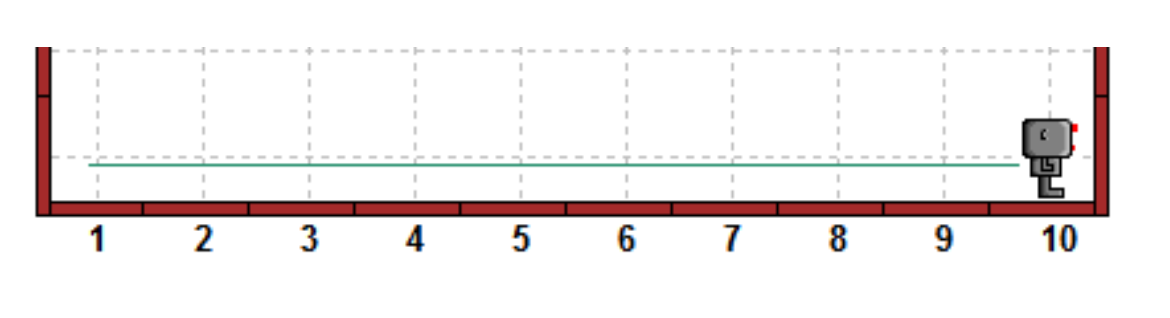 Can we simplify further?
How do we simplify the x9 part?
We need something to repeat some instructions a fixed number of times.
For - loops
A for loop repeats an instruction a fixed number of times.
for i in range(5):
	print(“I love this class!”)
I love this class!
I love this class!
I love this class!
I love this class!
I love this class!
Solution-2
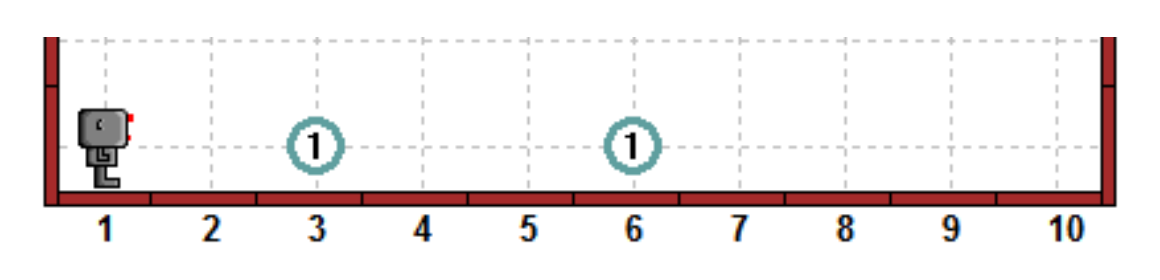 hubo.move()
If hubo.on_beeper():
hubo.pick_beeper()
for i in range(1,9):
	hubo.move_and_pick()
X 9
While-loops
Repeats an instruction while a condition is true.
while sunny outside:
	hubo.dance()
Explanation of code:
Hubo dances while it is sunny outside. If not sunny anymore, hubo stops dancing.
Solution-3
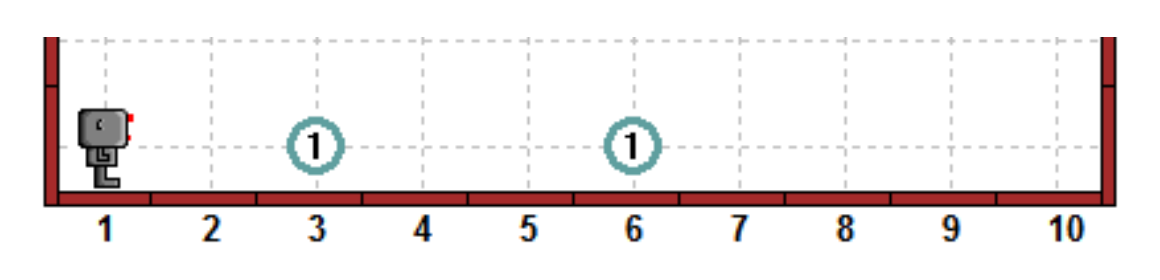 Newest solution:
while hubo.front_is_clear():
	hubo.move_and_pick()
Example
We only have a hubo.turn_left()
Can we define hubo.turn_right() using what we learned?
Hint: use for-loops.
def turn_right():
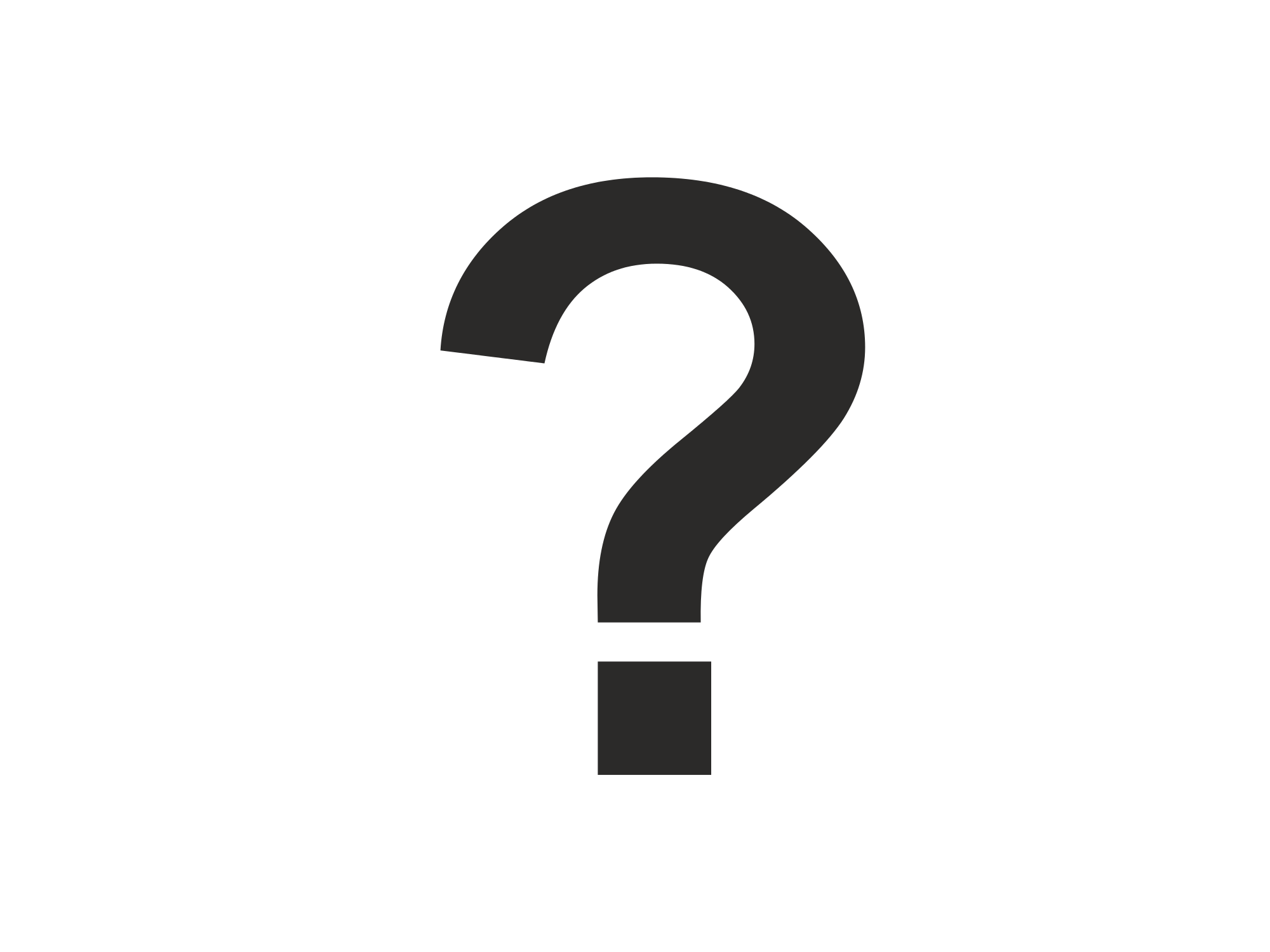 Example
We only have a hubo.turn_left()
Can we define hubo.turn_right() using what we learned?
Hint: use for-loops.
def turn_right():
	for i in range(3):
					             hubo.turn_left()
Challenging Example
Write a program that makes hubo walk along the boundary of the map until he comes back to the original position.(hint: Use beepers!)
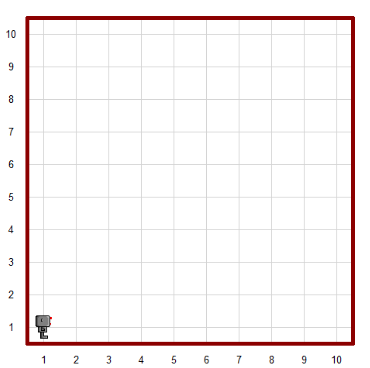 Challenging Example 2
Steps outline:
Put down a beeper to mark the starting position.
Move forward until reaching a wall.
Turn left.
Repeat steps 2 and 3 until we find a beeper.
Finish when a beeper is found.
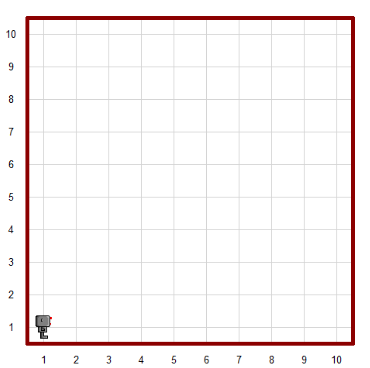 Challenging Example 2
How do we change that to code?
Steps outline:
Put down a beeper to mark the starting position.
Move forward until reaching a wall.
Turn left.
Repeat steps 2 and 3 until we find a beeper.
Finish when a beeper is found.
Code:

hubo.drop_beeper()
hubo.move()
while not hubo.on_beeper():
	if hubo.front_is_clear():
		hubo.move()
	else:	
		hubo.turn_left()
More Boolean Expressions
We learned that Boolean expressions are expressions that evaluate to True or False.
We can use AND, OR to create more complex Boolean expressions.
Let’s see examples!
AND - &
In Python, we use & to represent AND.
AND is used for combining several boolean expressions, to create a bigger boolean expression.
The whole expression is True if all of the Boolean expressions are true.
The whole expression is False if at least one of the Boolean expressions is false. 
Let’s look at examples!
AND - &
True & True  -> True
AND - &
True & True  -> True
True & False -> False
AND - &
True & True  -> True
True & False -> False
False & False -> False
AND - &
True & True  -> True
True & False -> False
False & False -> False
Hubo.on_beeper() & False -> ???
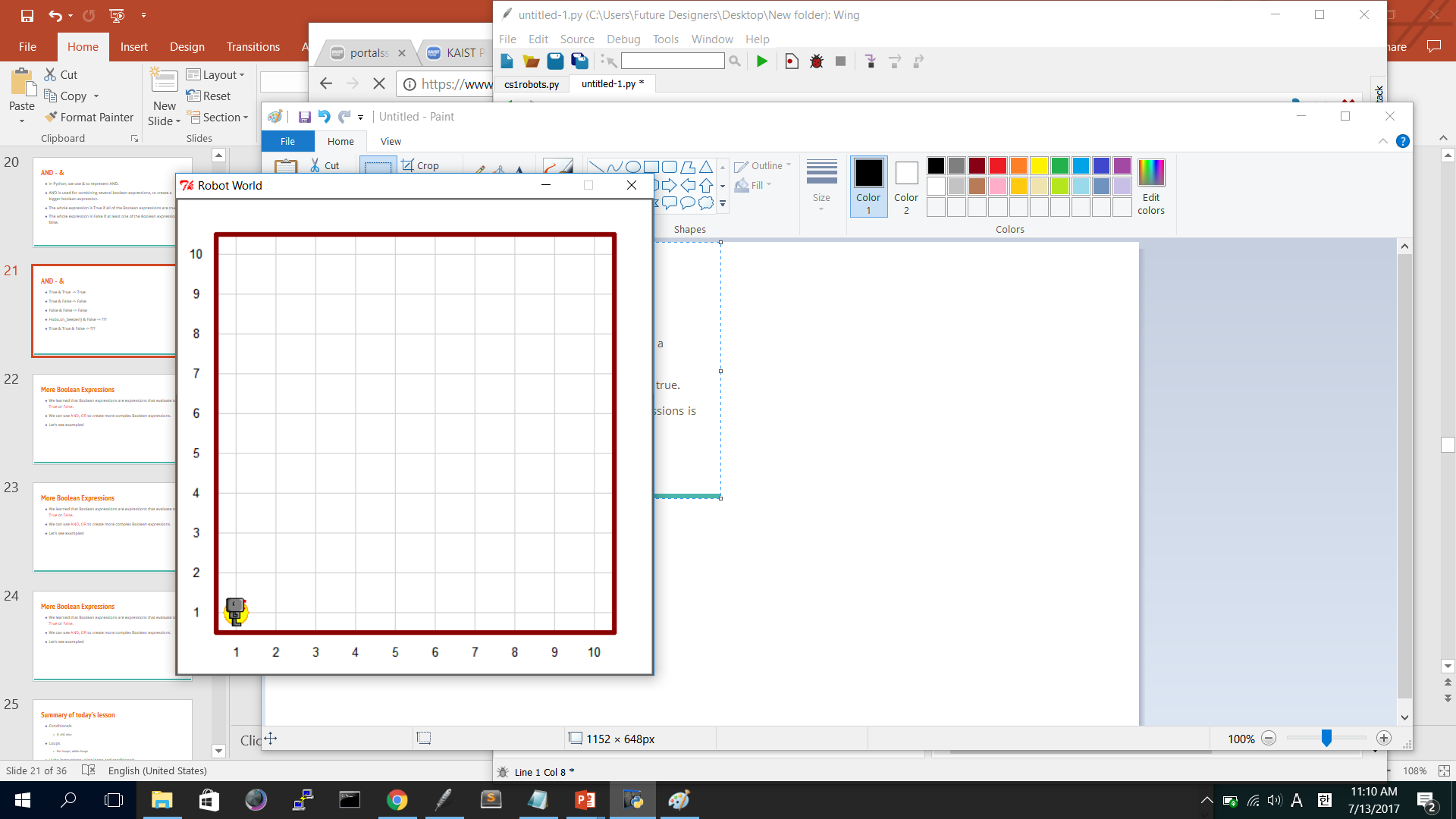 AND - &
True & True  -> True
True & False -> False
False & False -> False
Hubo.on_beeper() & False -> False
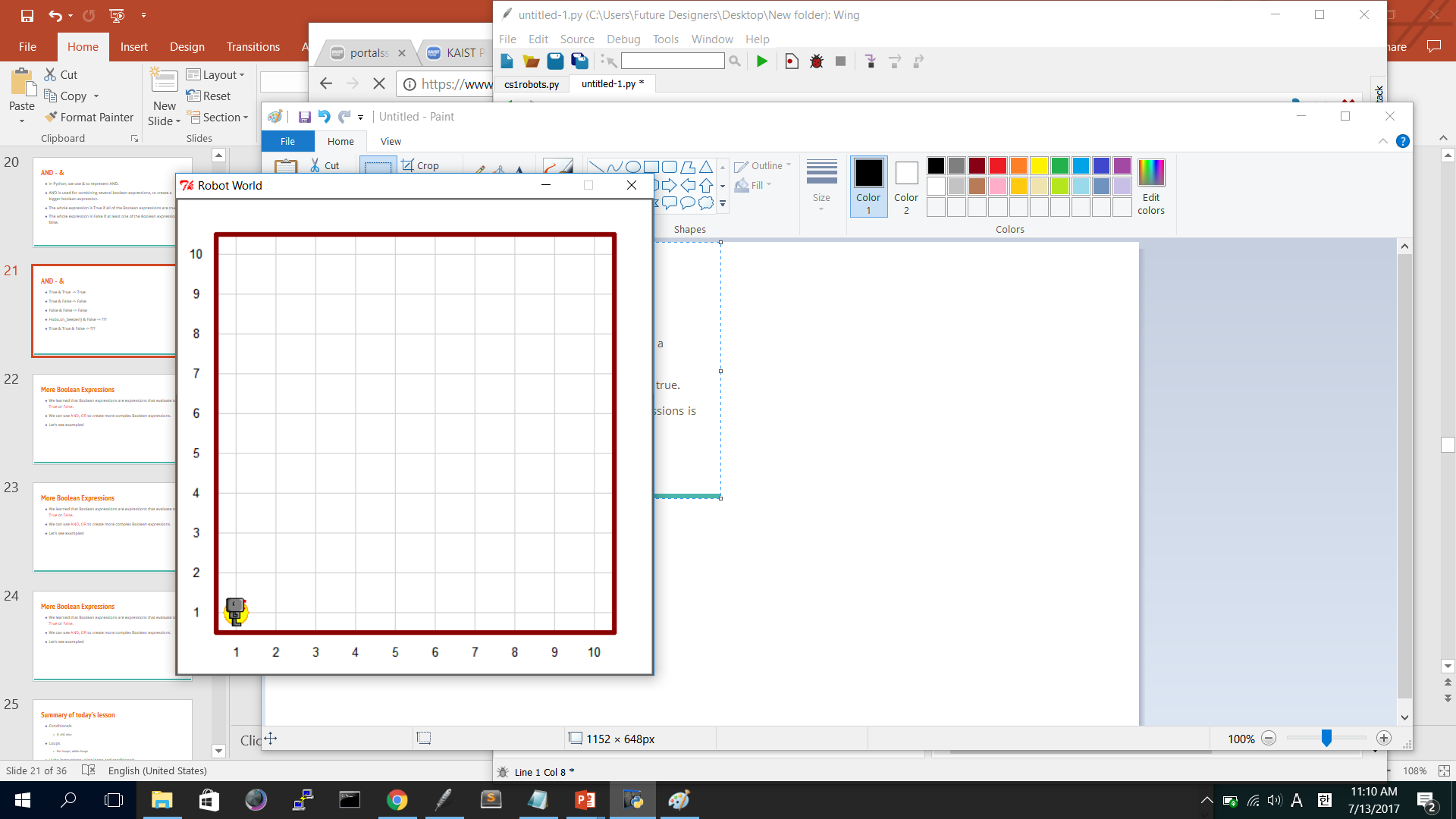 AND - &
True & True  -> True
True & False -> False
False & False -> False
Hubo.on_beeper() & False -> False
True & True & False -> ???
AND - &
True & True  -> True
True & False -> False
False & False -> False
Hubo.on_beeper() & False -> False
True & True & False -> False
OR - |
In Python, we use | to represent OR.
OR is used for combining several boolean expressions, to create a bigger boolean expression.
The whole expression is True if at least one of the Boolean expressions is true.
The whole expression is False if all of the Boolean expressions are false.
Let’s look at examples!
OR - |
True | False  -> True
OR - |
True | False  -> True
False | False -> False
OR - |
True | False  -> True
False | False -> False
True | True -> True
OR - |
True | False  -> True
False | False -> False
True | True -> True
Hubo.on_beeper() | False -> ???
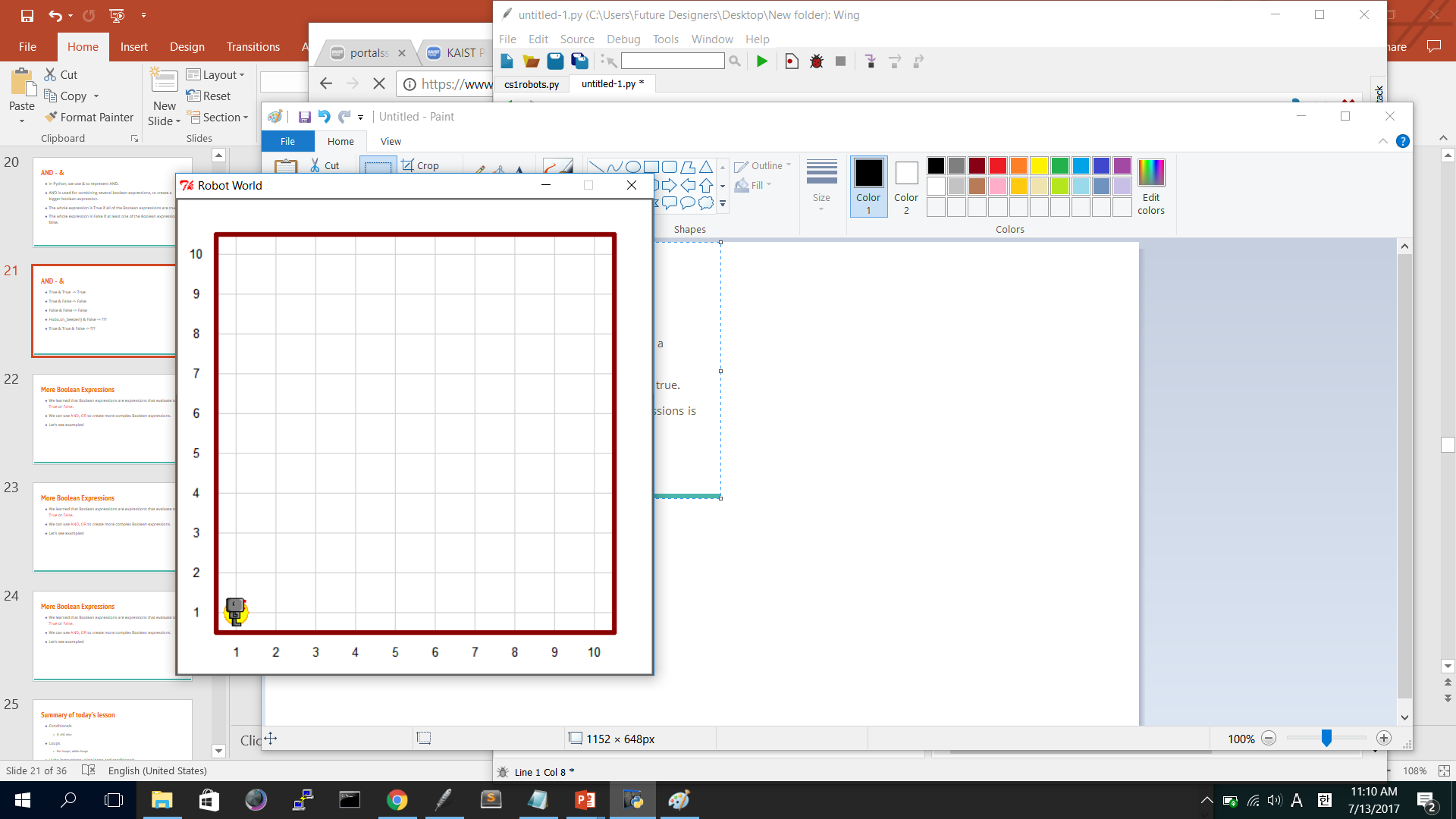 OR - |
True | False  -> True
False | False -> False
True | True -> True
Hubo.on_beeper() | False -> True
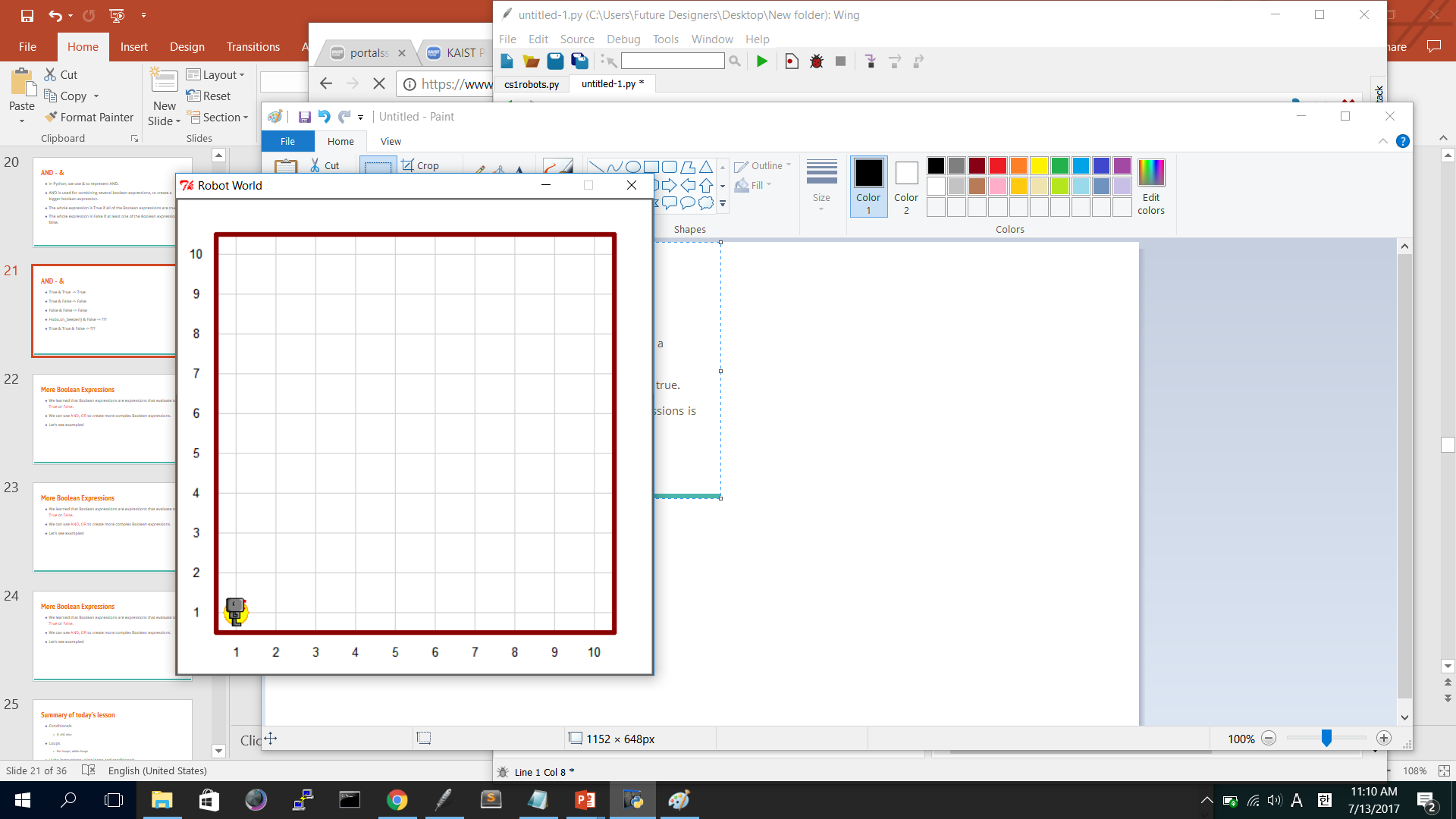 OR - |
True | False  -> True
False | False -> False
True | True -> True
Hubo.on_beeper() | False -> True
True | False | False -> ???
OR - |
True | False  -> True
False | False -> False
True | True -> True
Hubo.on_beeper() | False -> True
True | False | False -> True
Summary of today’s lesson
Loops
For-loops, while-loops
Hubo instructions using loops and conditionals.
hubo.turn_right()
Making hubo go around map
More Boolean Expressions using & and |
Lab Session
Week 1, Day 4
Previously...
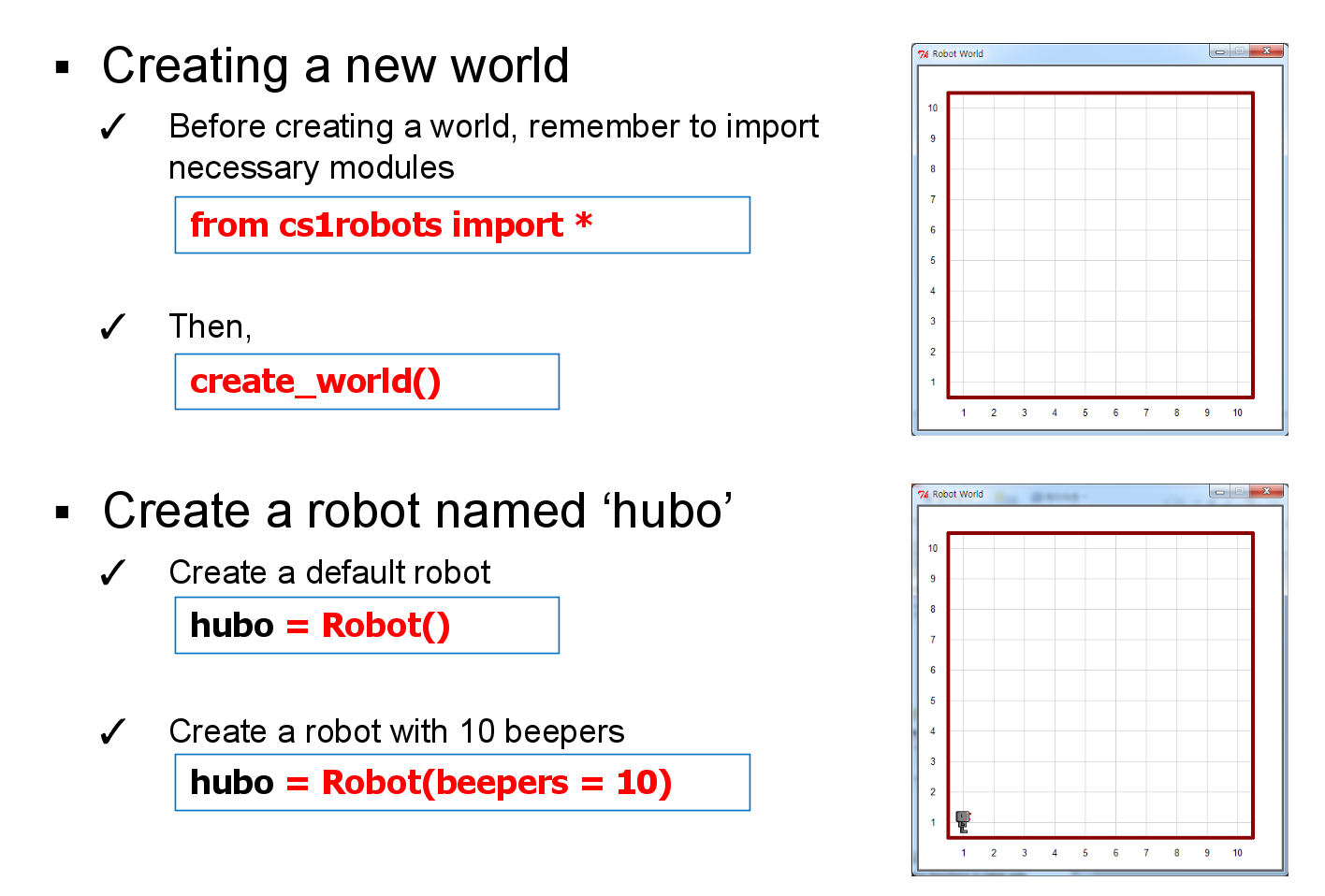 Previously...
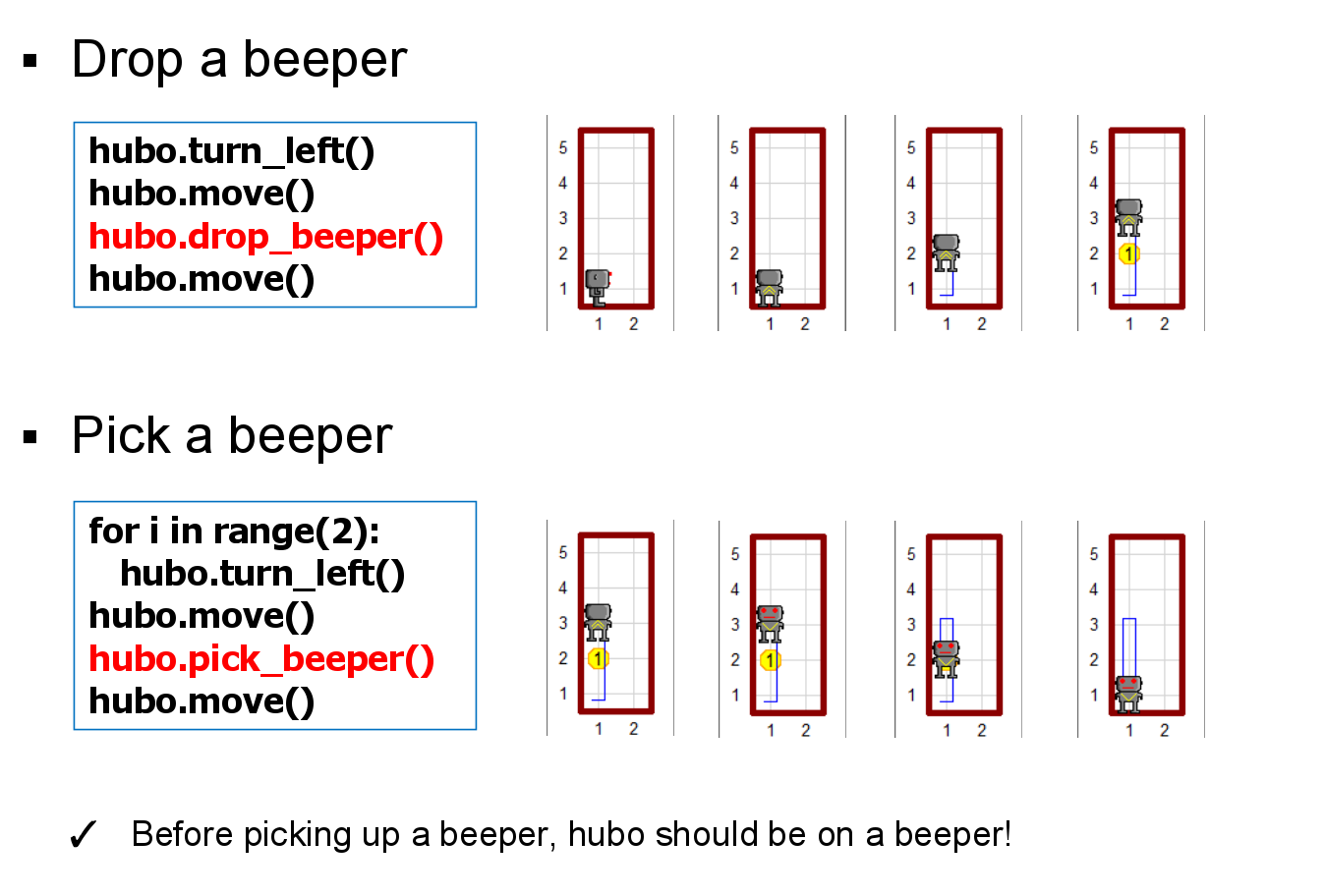 Previously…
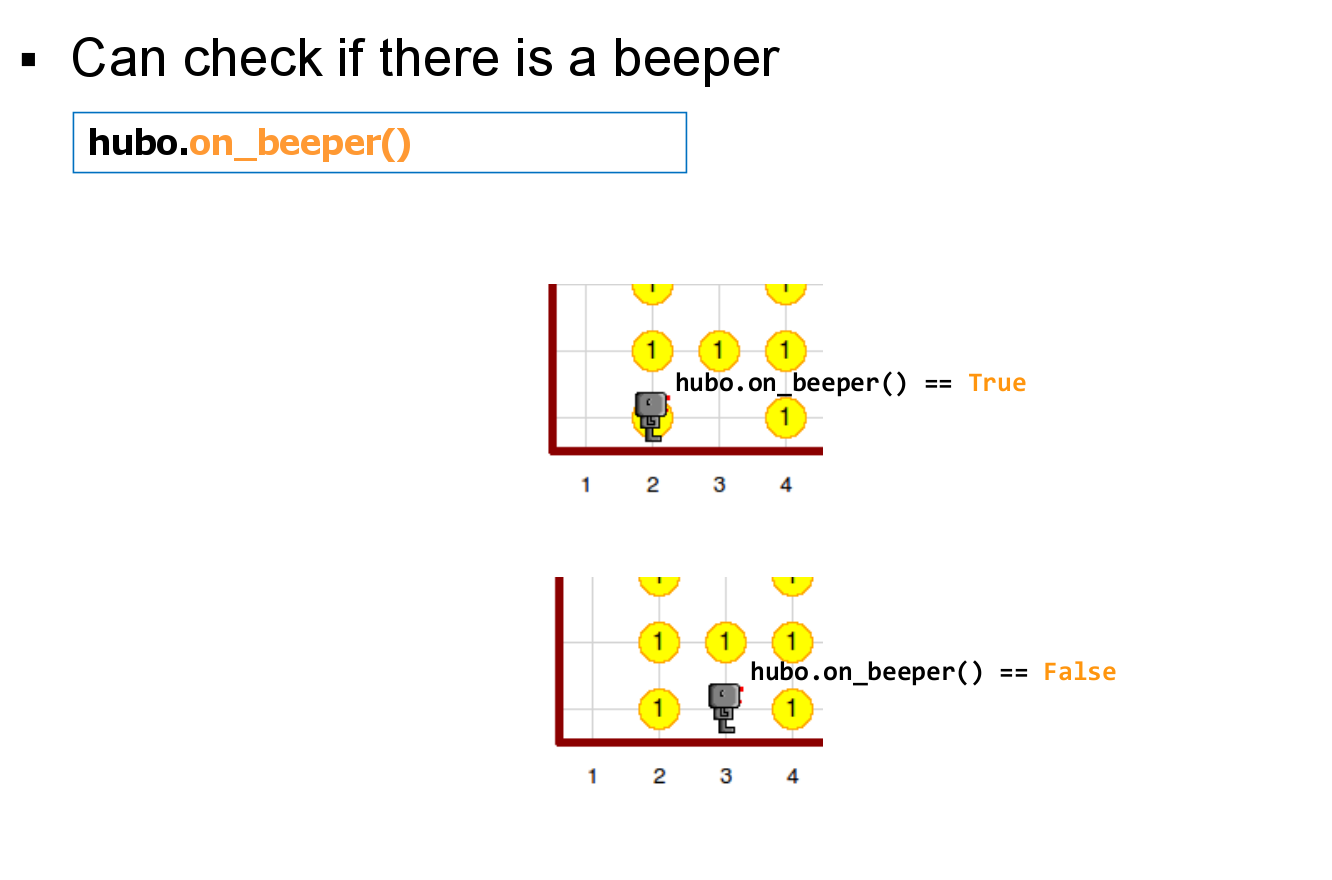 New functions!
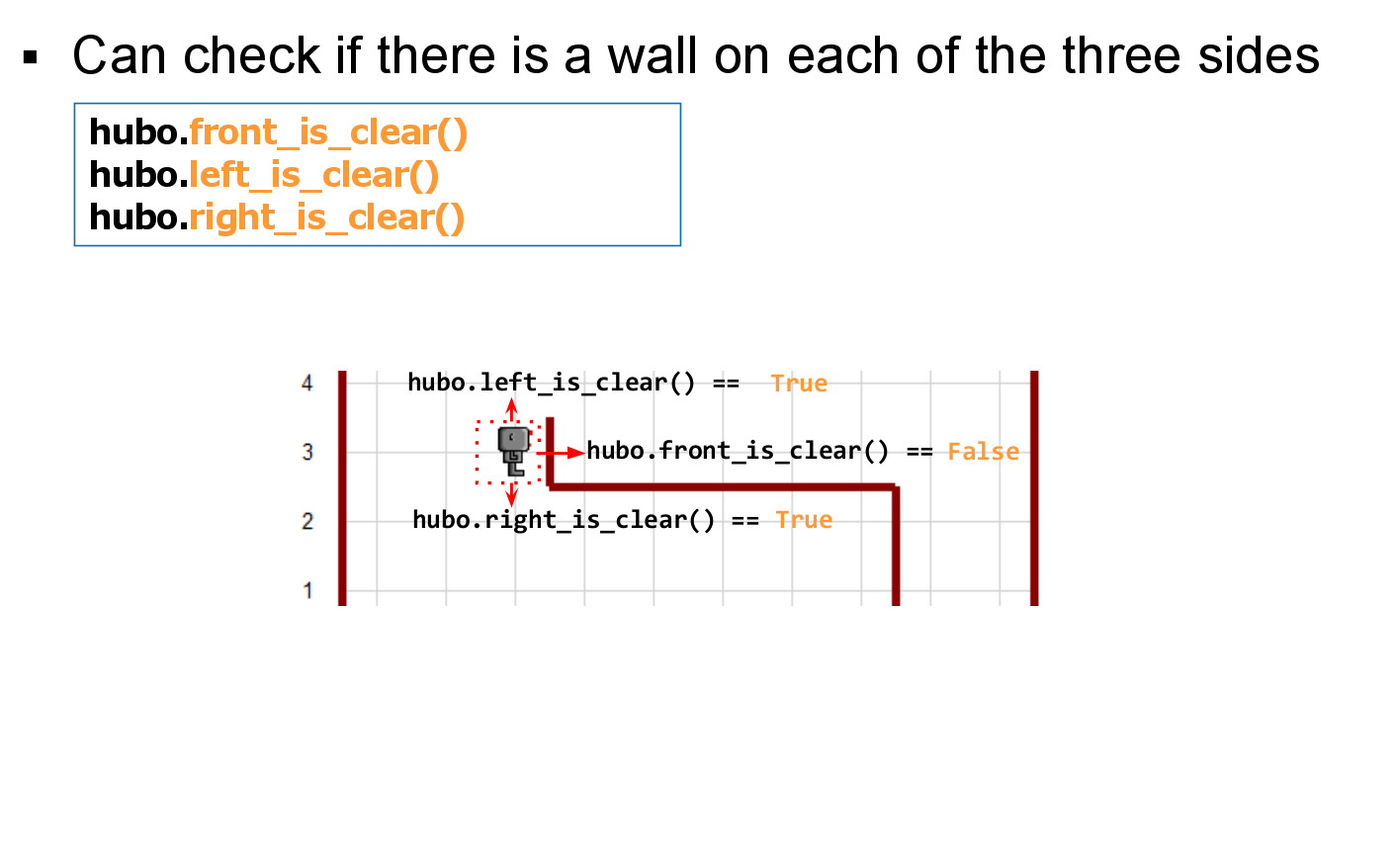 Advanced Hubo Labs
Remember hubo?
We will tackle harder Hubo labs using the concepts learned. 
Use the concepts until now to simplify tasks.
Defining your own functions.
For-loops for repetition
While-loops for repetition.
Conditionals.
Task 1
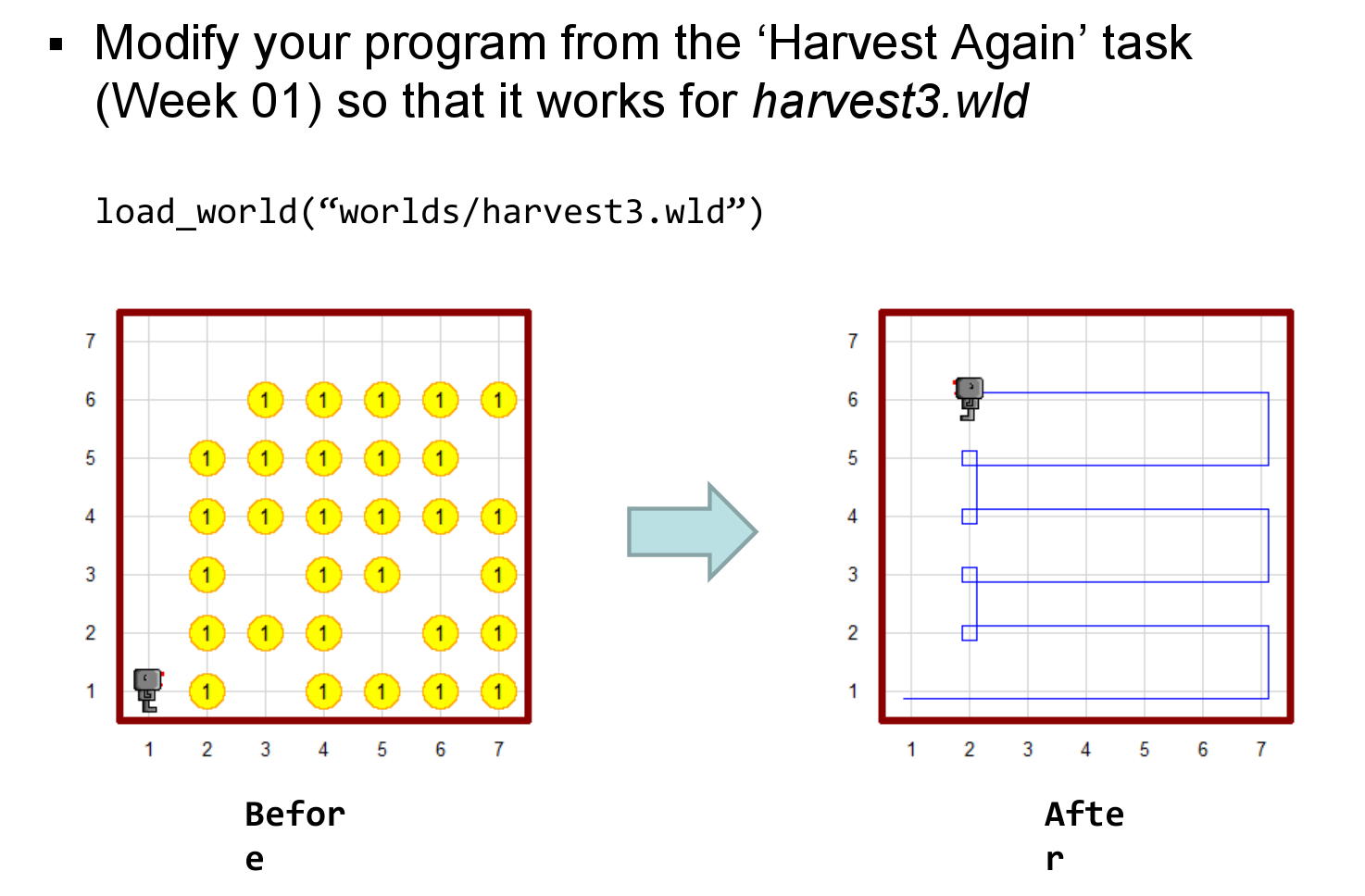 Task 2
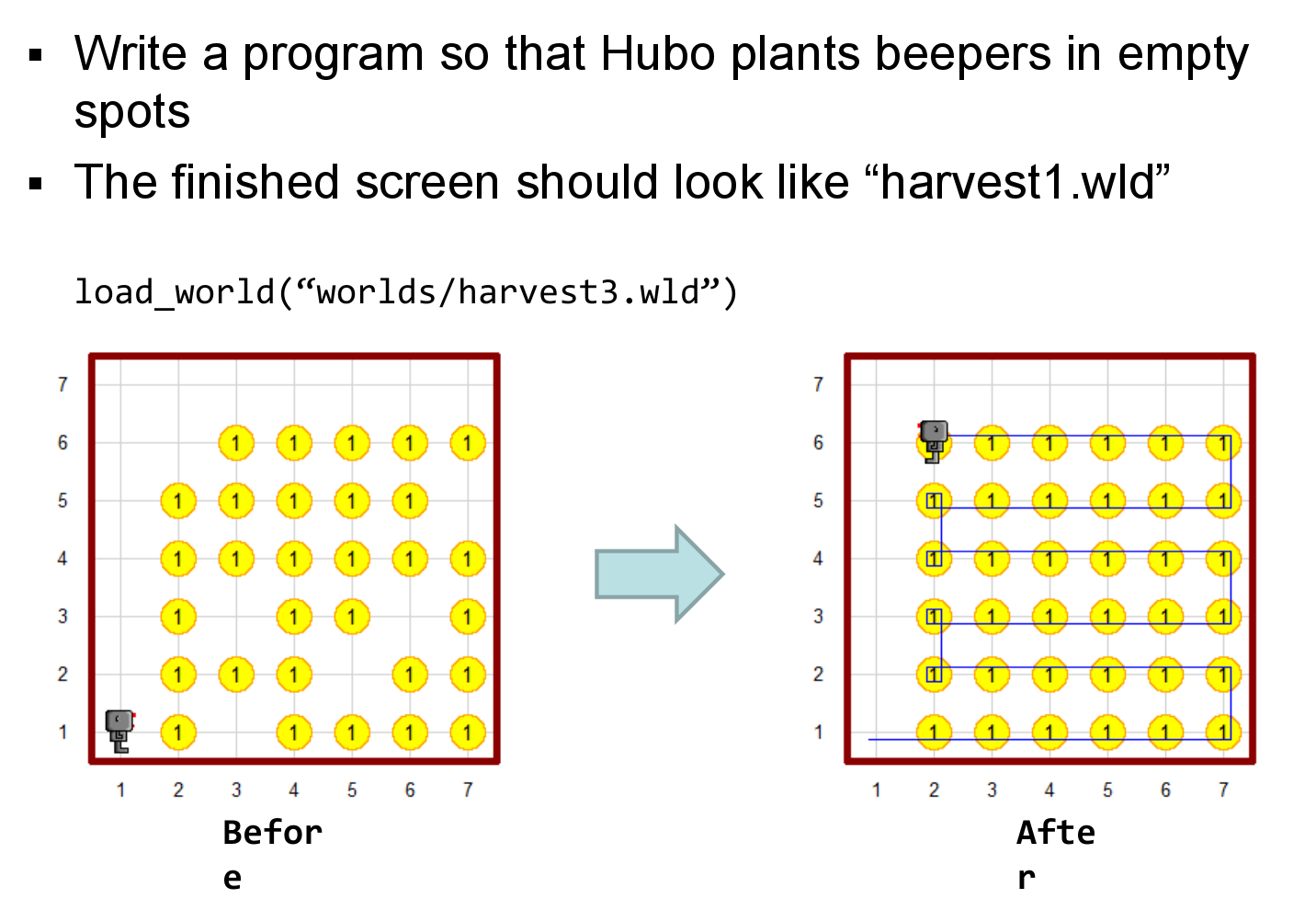 Task 3
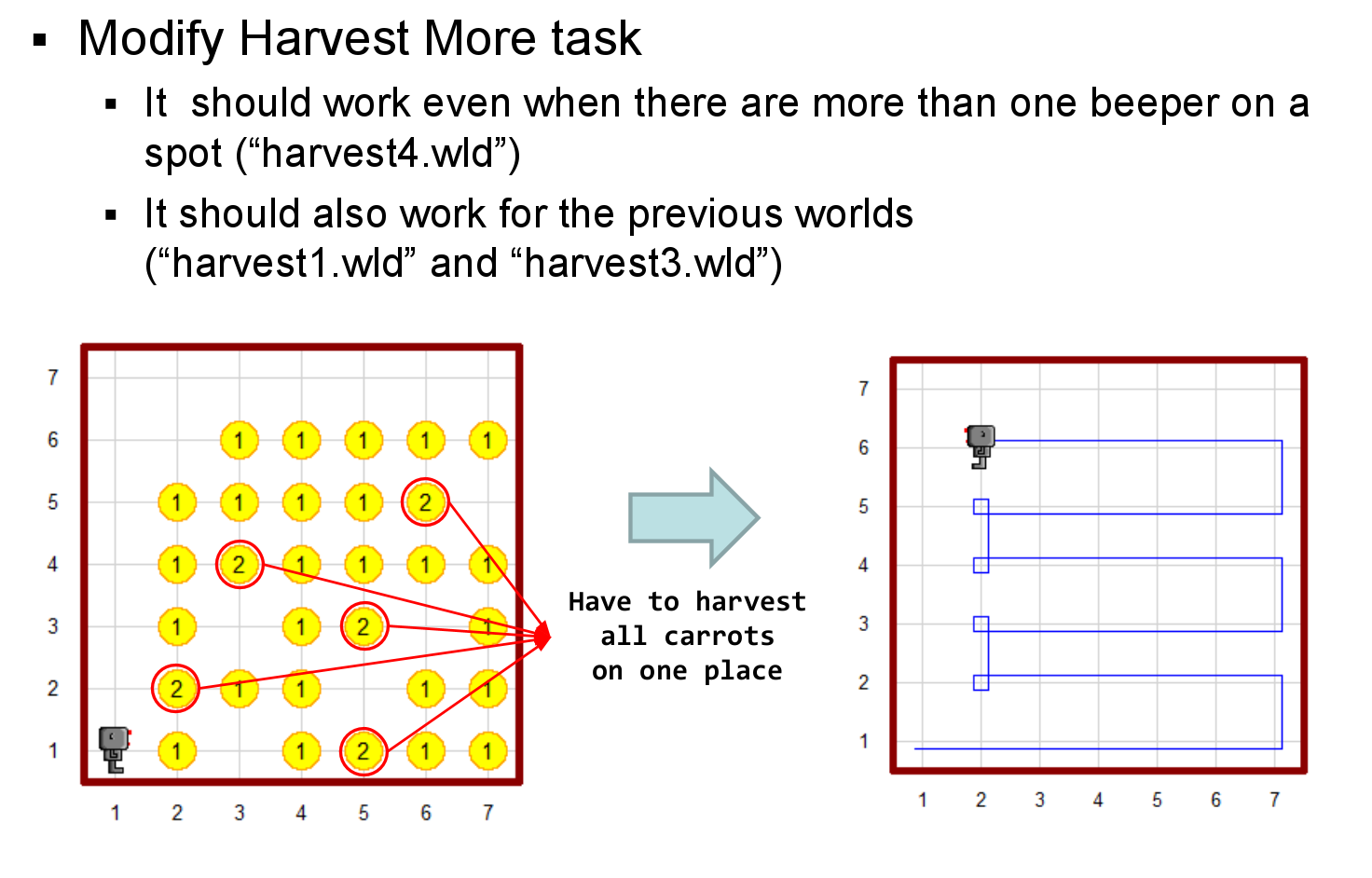 Task 4
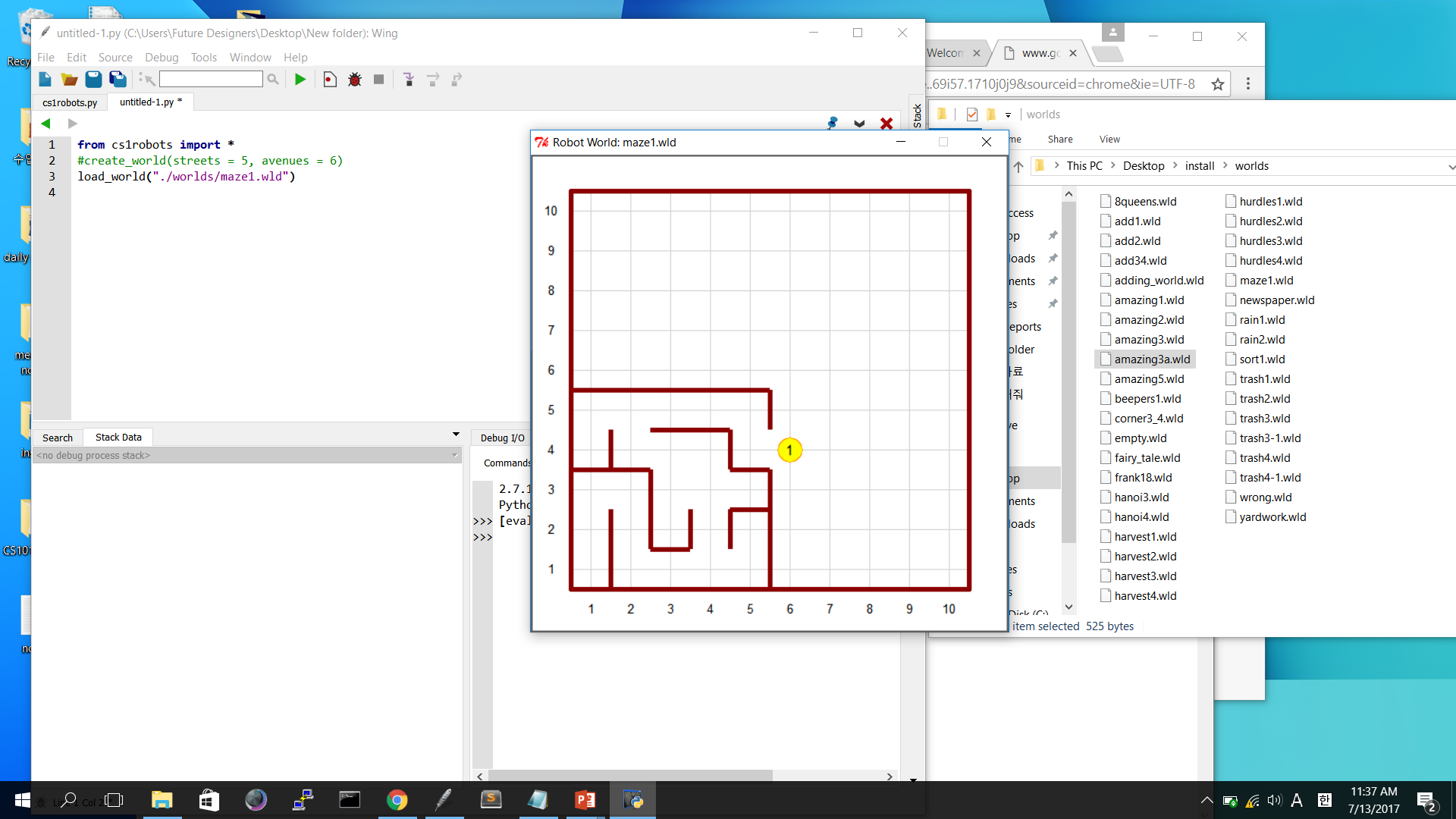 maze1.wld
Create hubo, make him pick up beeper.
Make him come back to original position.
Drop beeper.
Task 5
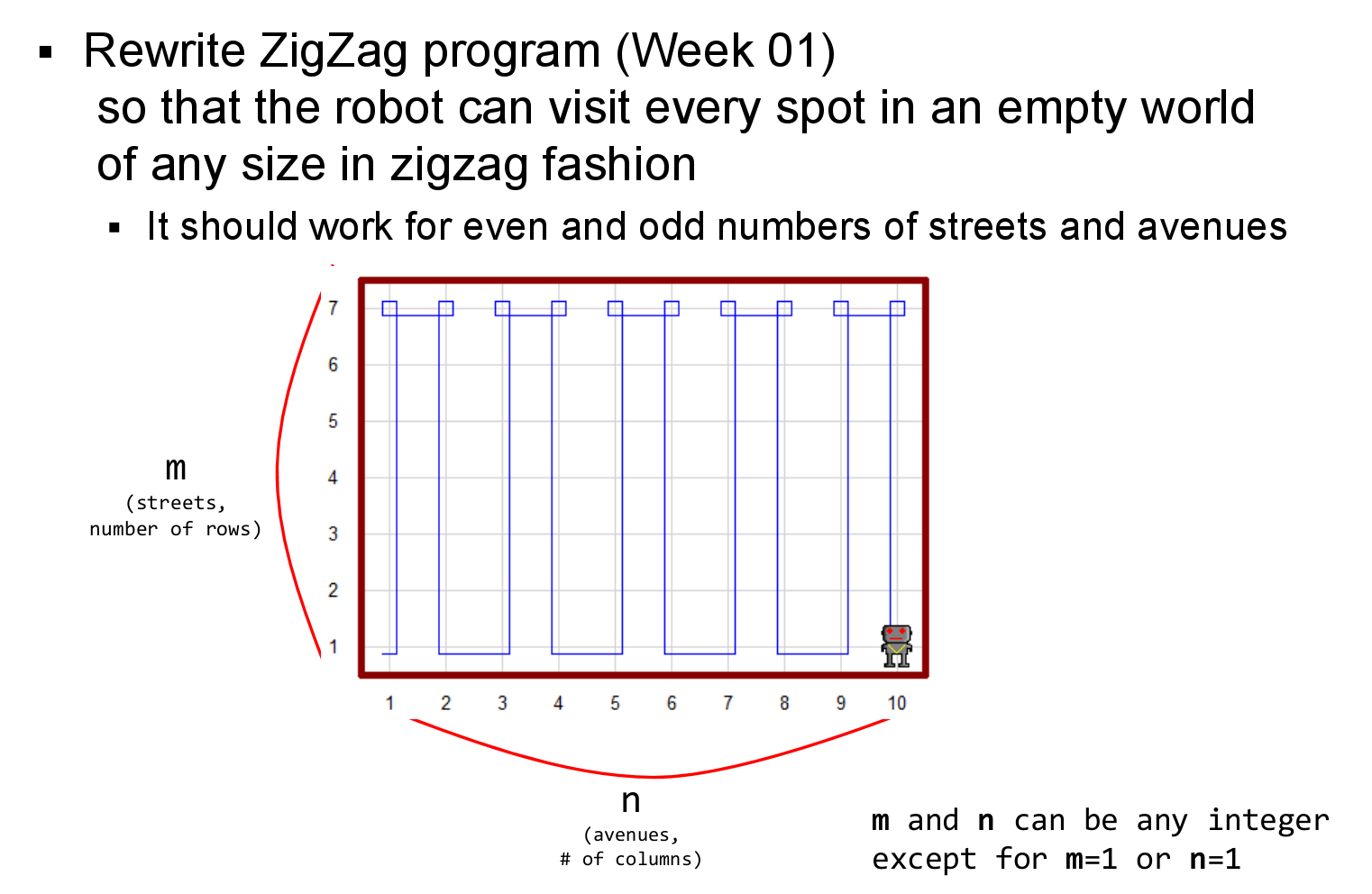 Extra
Making hubo navigate any maze.
Ask the TAs if you finish everything!
Good luck!